ТЕМА:    Існування площини,що проходить через дану пряму і дану точку
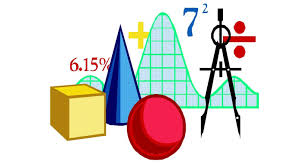 Повторення
За рисунком  вказати :
- точки, що належать нижній грані;
- точки, що не належать  грані АВСД;
- спільні точки нижньої  і  задньої грані;
-спільні точки верхньої і передньої грані;
-пряму перетину площин верхньої і задньої граней;
-спільні точки граней DCC1D1  і ABCD;
- пряму перетину площин 
                  BB1C1C    і А1В1ВА;
-площину, яку визначають прямі :
       а)A1D1 і D1С1                б) AD  і AA1    
             в) BC  і  BB1          г)D1C1 і DC1
- чи можна провести площину через прямі    AD і В1А ?
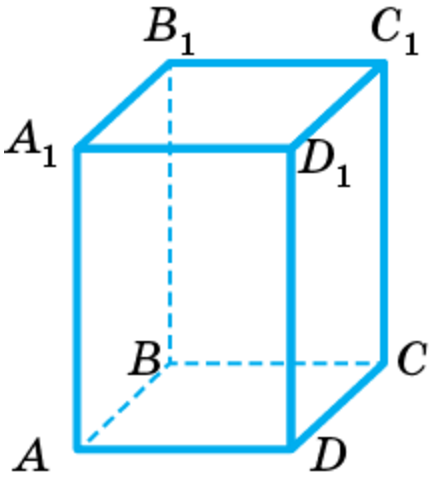 Розв`язати усно
1. Чи є  правильним твердження , що коли  через дві прямі можна провести площину, то ці прямі паралельні?2.Чи можуть дві  різні площини мати лише одну спільну точку?
Розв`яжи задачу
1.Площини α і β перетинаються по прямій а . У площині β проведено пряму b, яка перетинає площину α. Довести, що точка перетину прямої b і площини α належить прямій а.
2.Точки А,В,С лежать у кожній з двох різних площин. Довести, що ці точки лежать на одній прямій.
Задача № 1
Дано : α ᴖ β = а
                b  є β
              bᴖ α =А
    Довести :  А є α
 Доведення:
Якщо дві площини перетинаються по прямій, то всі точки цієї прямої є спільними для цих площин. ( С2)
bᴖ α =А
    А є а                А є α.
α

                  А                а


         β                 b
Задача № 2
Дано : α і β – різні площини
А є α, В є α, С є α
А є β, В є β, С є β
Довести: Точки А,В,С лежать на одній прямій.
Доведення:
А є α, В є α, С є α            А,В,С- спільні для  площин α і β
      А є β, В є β, С є β                       
2. Якщо дві різні площини мають хоча б одну спільні точку, то вони перетинаються по прямій, що проходить через цю точку. ( С2)
3. Так як точки А,В,С спільні для площин α і β , то вони лежать на одній прямій, прямій перетину цих  площин
α

                    А           В         С


        β
ТЕОРЕМА : Через пряму і точку, що не лежить на даній прямій, можна провести площину, і до того ж тільки одну.
. А
                        
                                  а

                       
                                             
                                                       α
ДОВЕДЕННЯ
А
а
В
α
b
Вправи на закріплення
1.Через пряму а і точку А можна провести дві різні площини. Який висновок можна зробити?

2. Довести, що через дві довільні точки можна провести хоча б одну площину